Local pharmacy digital priorities and mapping 

<LPC template -  insert LPC logo>

<Version 0.01 draft>

<date>
Local pharmacy digital priorities: digital vision overview
Records: Local health and shared care records (LHCRs) and other local records integrate with pharmacy systems so that pharmacy ‘reading and writing’ supports services to patients, reduces clinical risk and reduces patients’ need to repeat information.
Standards: Pharmacy systems use standards supported by PSNC and set out by PRSB, NHS Digital and others, for notifications from and to pharmacy systems (e.g. flu vaccination; referral from/to hospital/NHS111/GP; medicines statuses; and doses), and for integration with any LHCR or other record.
We have gathered views and priorities within four NHSX missions areas, and taken into account the national CP ITG digital priorities.
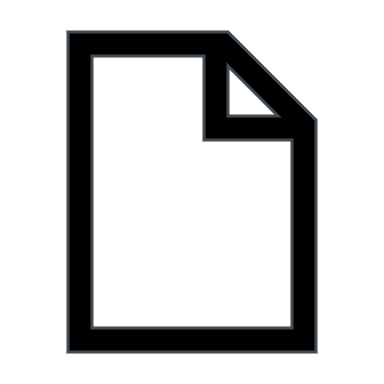 Interoperability and security
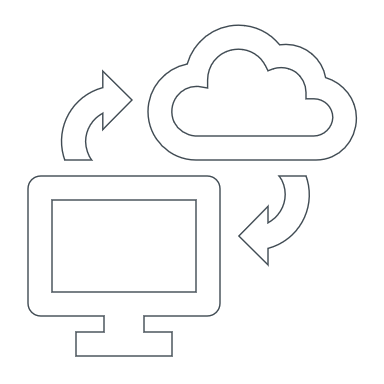 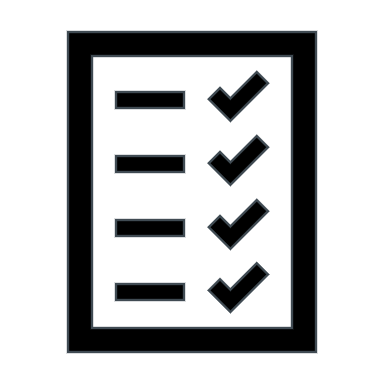 Easy sign-in: Systems use single sign-on/biometrics to reduce time spent logging in and out of many systems.
Usable and seamless tech: Future technology is usable, paperless, user-tested, and eases workload. Systems integrate notifications, messages and appointments, to support referral from/to Hospital/GP/111 etc.
Reducing
 burden
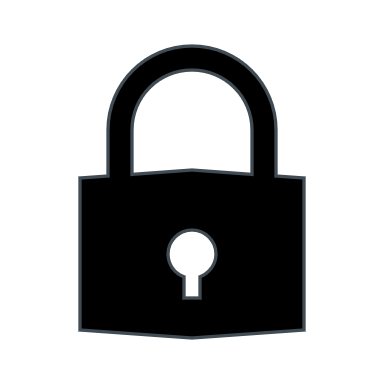 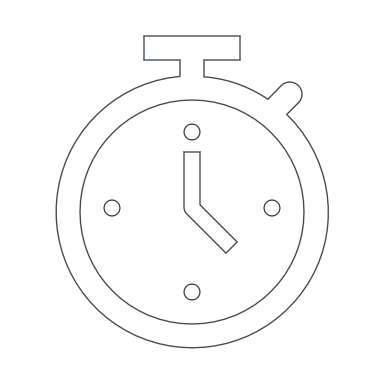 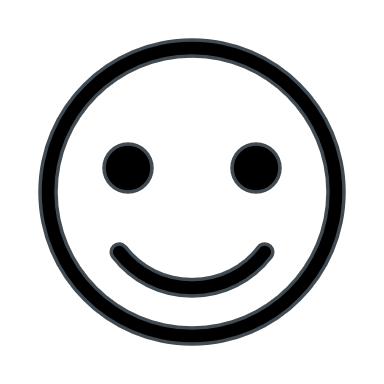 IterativeIT continues to keep improving
Service led: Pharmacy IT and systems are fit for purpose for patient contractual five-year framework and local services. Published portable technical requirements enable supplier preparation and competition.
Systems enables the best care for all: Patient-focused pharmacy systems reduce double keying. Pharmacy has IT to support face-to-face or remote care (including video consultation) options.
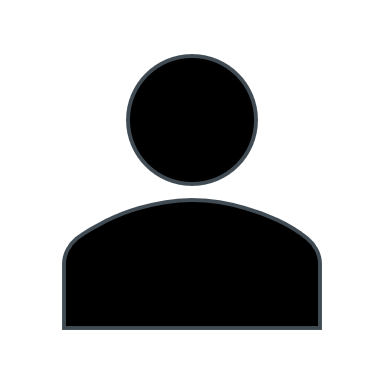 Good use 
of digital
CPCF
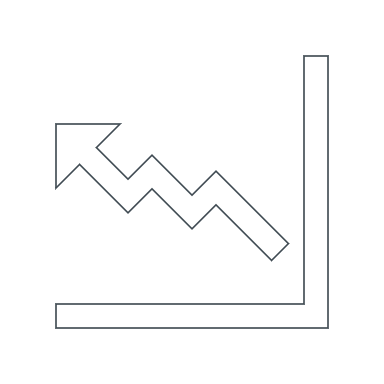 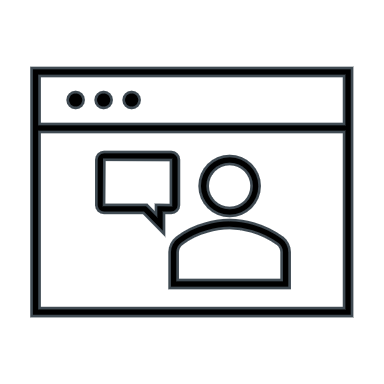 See also: xxx prose list xxx.
Patient 
tools
More patient tool usage and tools should be usable and inclusive.
Patients toggle whether to share info with their nominated pharmacy.
Patient data standards set out by PRSB and others, supported by PSNC.
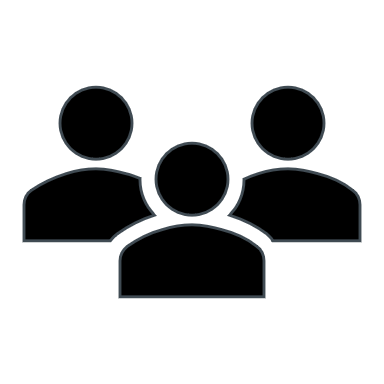 Contact xxx if you have a question about this document or this slide.
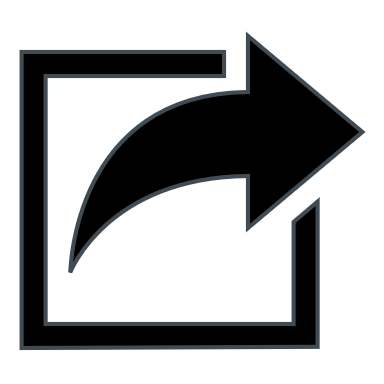 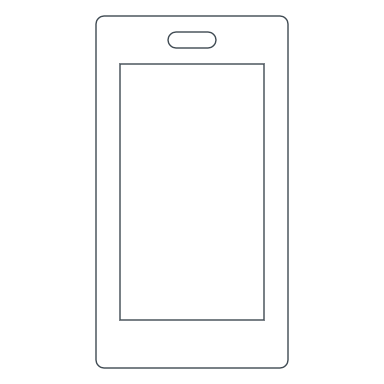 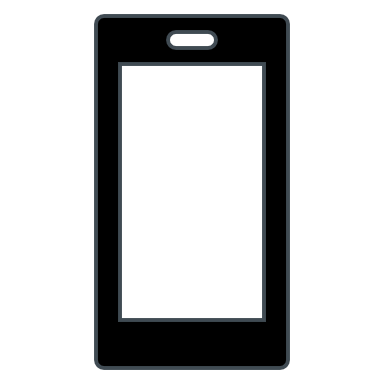 Digital priorities diagram
Digital priorities are here visually presented within this image.
Health and care 
(incl. GP / NHS111 / Urgent care)
Records 
(incl. SCR 1-click, LHCRs, etc.)
Hospital
CP service & dispensing outputs
Prescriptions and referrals
Discharge info and referrals
Data access
 and updated
Community pharmacy & 
its IT
Access to record
Pricing body
Patient
Transactional and financial data
Data to perform and complete contractual services:
Data input
Prevention
Condition management
Dispensing
Acute care
Service data output and patient outcomes
Pharmacy system
Real-time info 
and periodic payment
See also: xxx prose list xxx and contact xxx if you have a question. This diagram took into account national CP ITG digital priorities
3
Essential Services digital map
GP Practice
Secondary Care
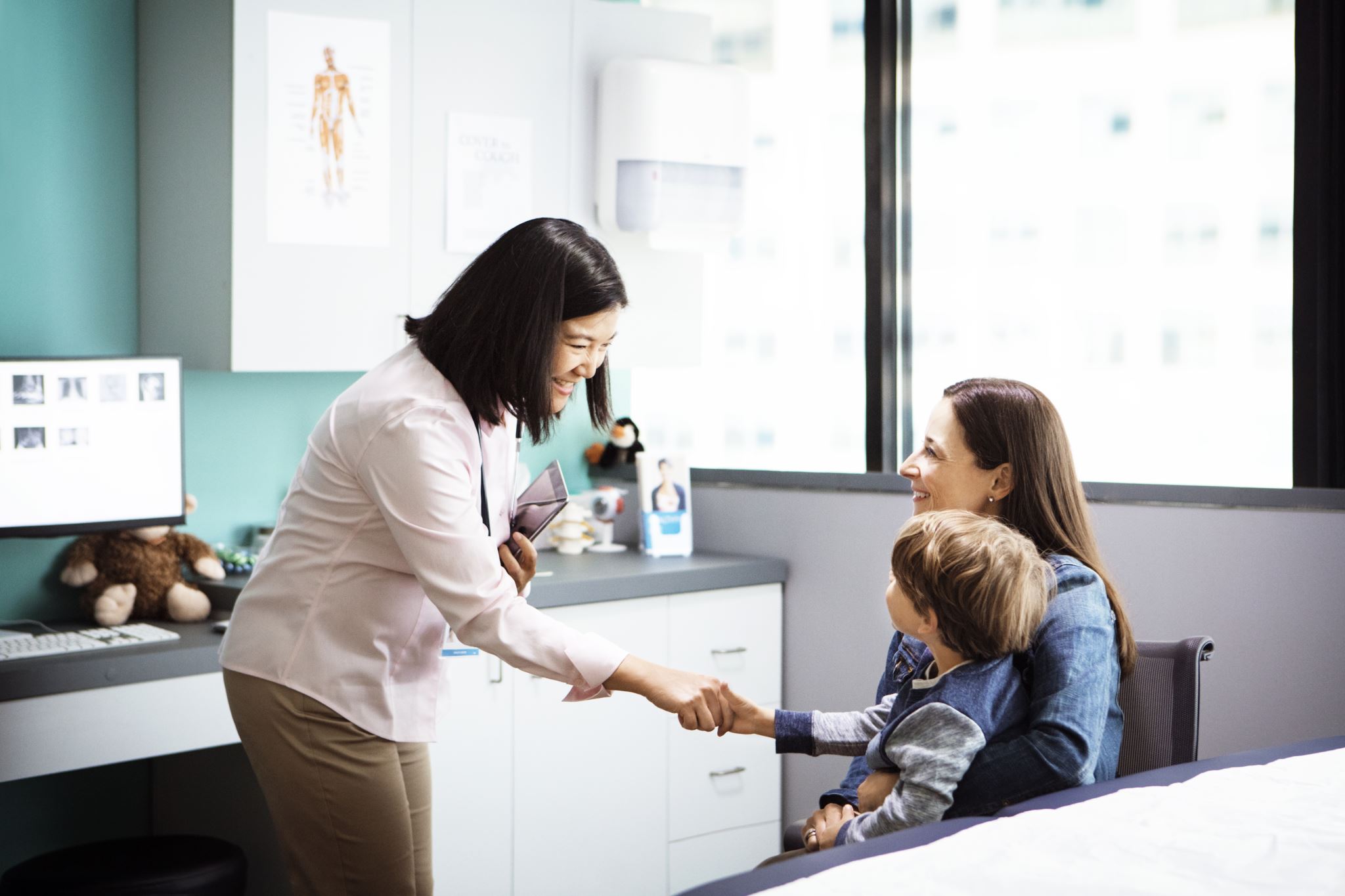 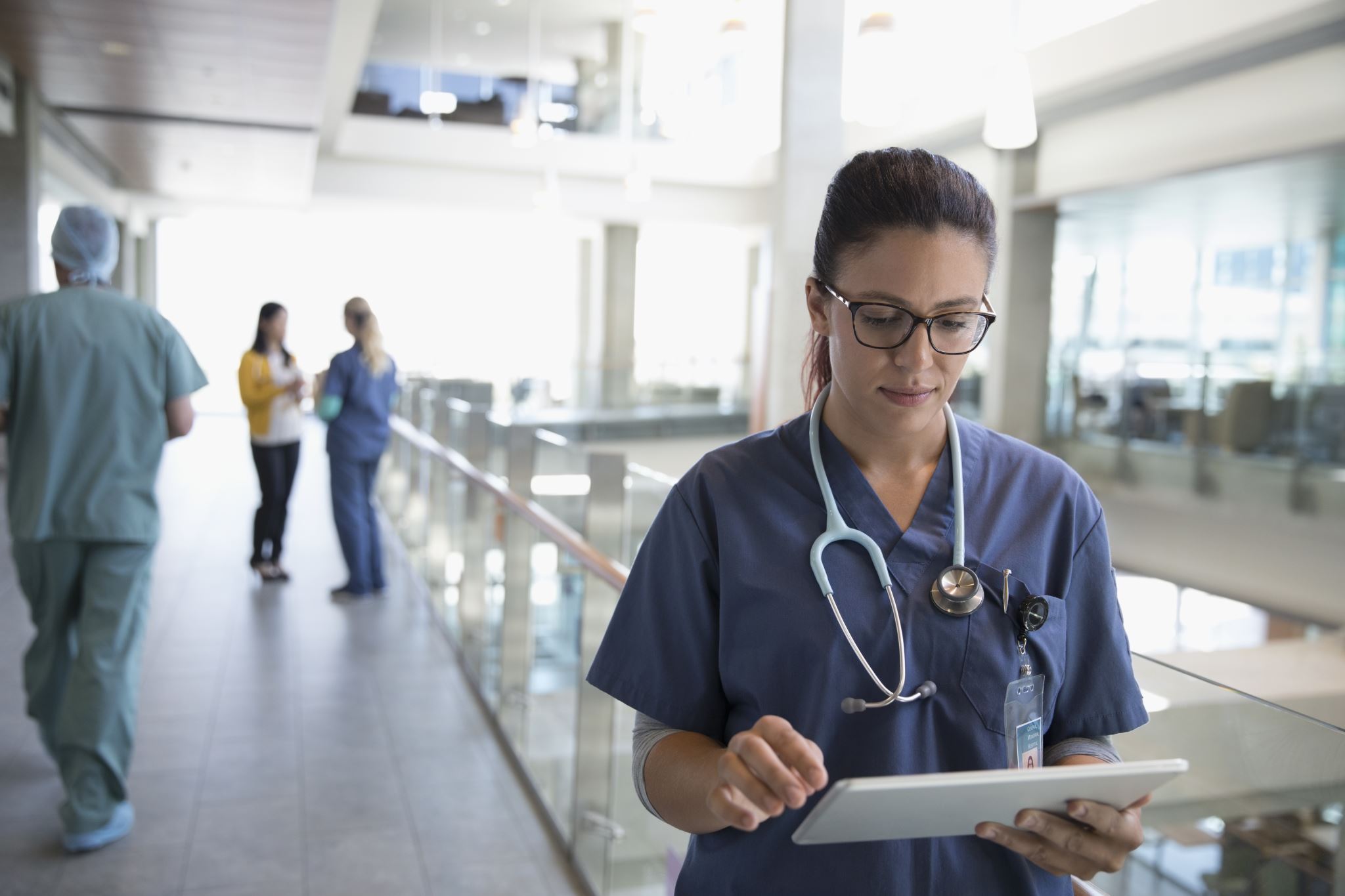 Discharge Medicines 
Service (DMS)
Care record access (e.g. SCR/LHCR)
Electronic Prescription Service (EPS) access
Pinnacle/
Outcomes for Health / PharmOutcomes
Patient Medication Record (PMR)
System
Choice of 8 systems – variable interoperability
Ordering
Systems
NHSmail
Discharge Medicines 
Service (DMS)
Website
Newsletter
Email
Social Media
Microsoft Teams
Medication Supply, Clinical Checking & Advice
LPCs
representation & support
Community Pharmacy
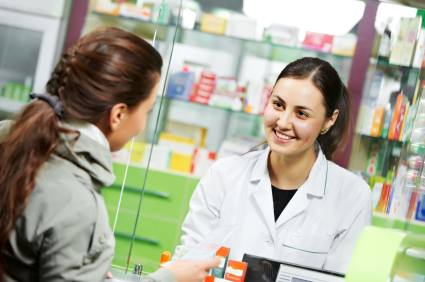 Key
Integrated system
Manual access
Variable interoperability
Data flow directions
Pandemic Delivery Service (support)
DMS claims
Pricing body and system
Advanced & Locally commissioned Services: digital map
GP Practice
NHS 111
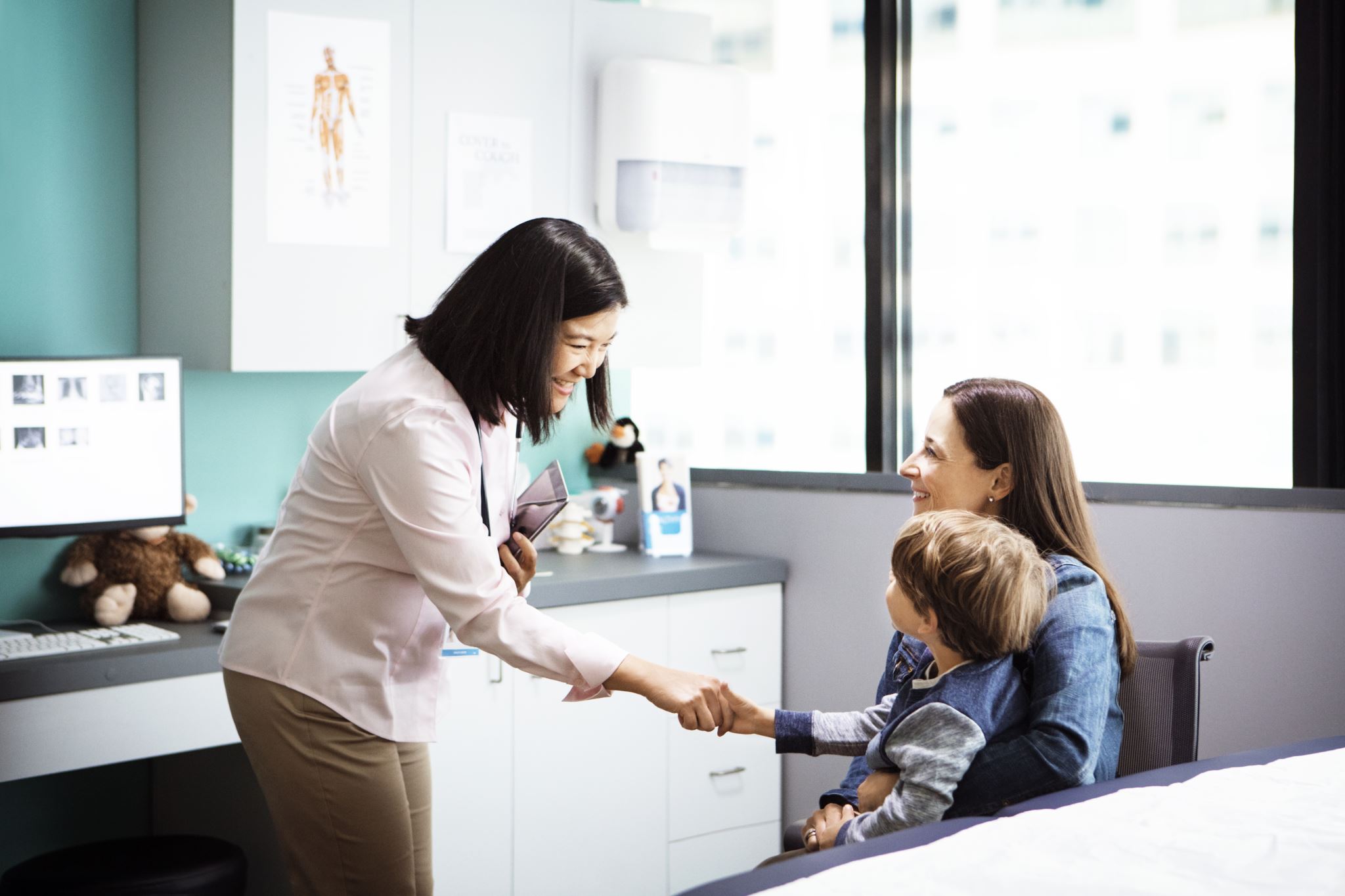 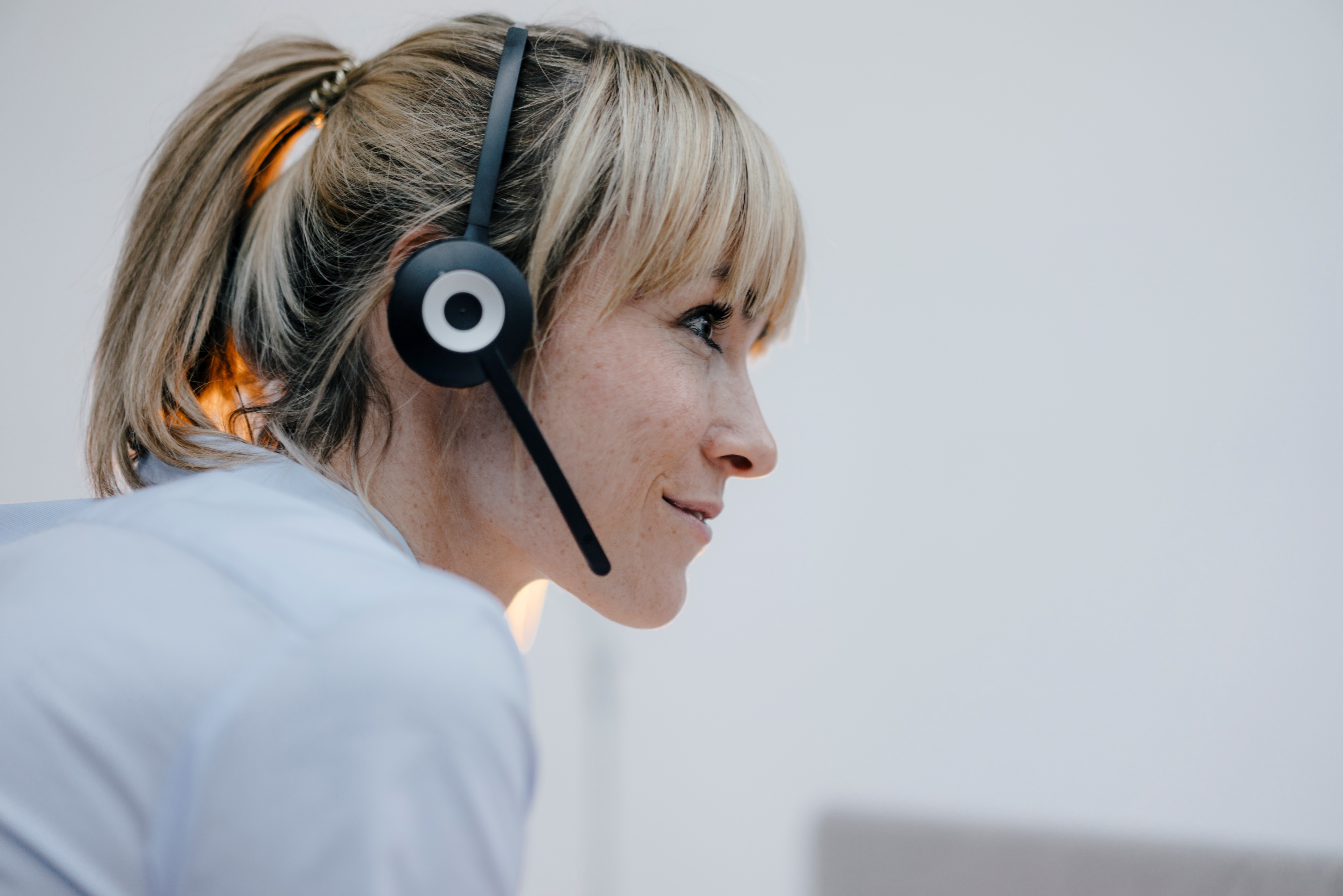 Community Pharmacy Consultation Service
Outcome messages
Flu Vaccination
Notification
Community Pharmacy Consultation Service (CPCS)
NHS Health Check
record
Emergency Medication supply
Notification
Local service network 1
Local service 1
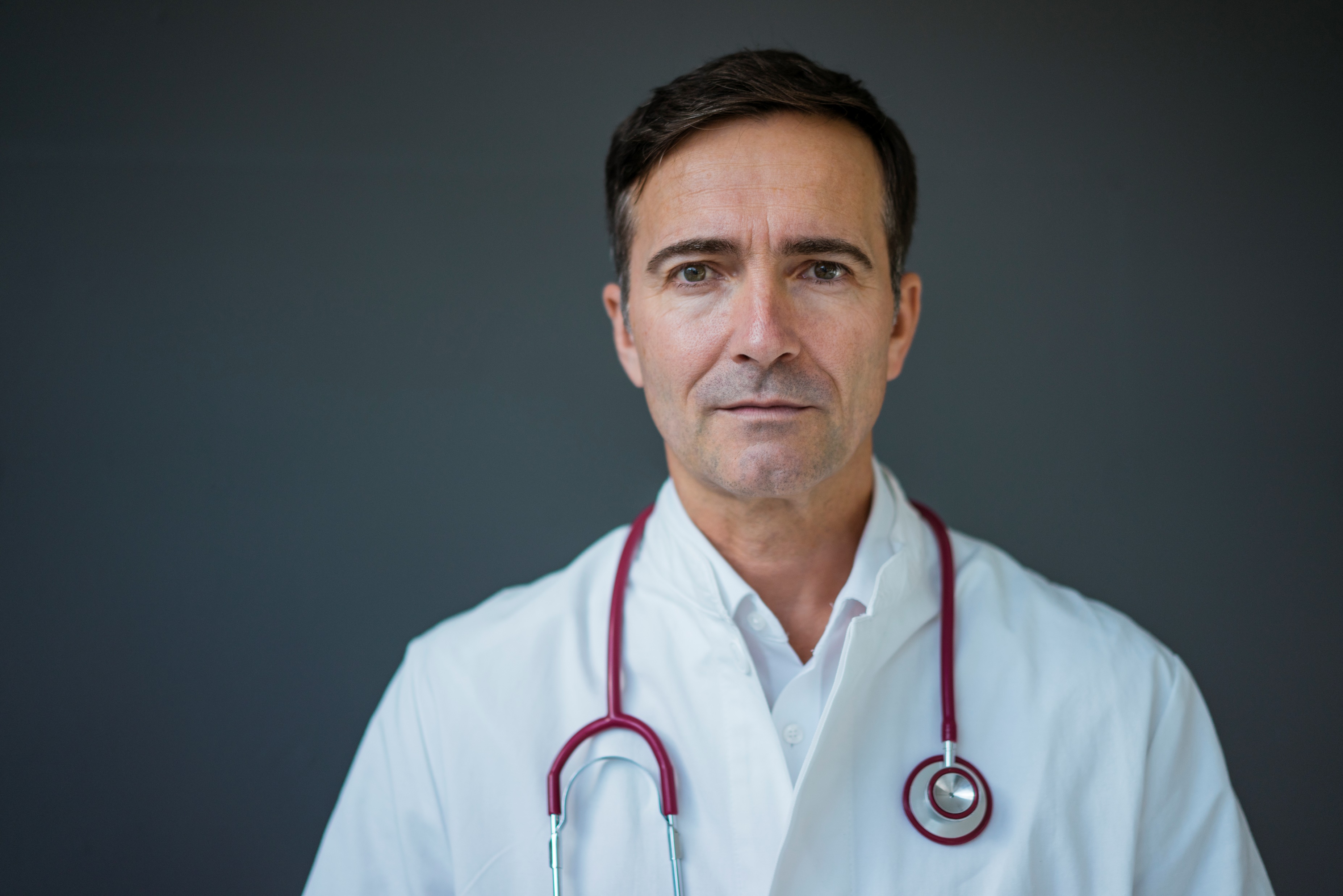 Pinnacle/
Outcomes for Health / PharmOutcomes
GP Community Pharmacy
Consultation Service 
(CPCS) Referral
Patient Medication Record (PMR)
System
Choice of 8 systems – variable interoperability
Care record access (e.g. SCR/LHCR)
Local service 2
Local service 2
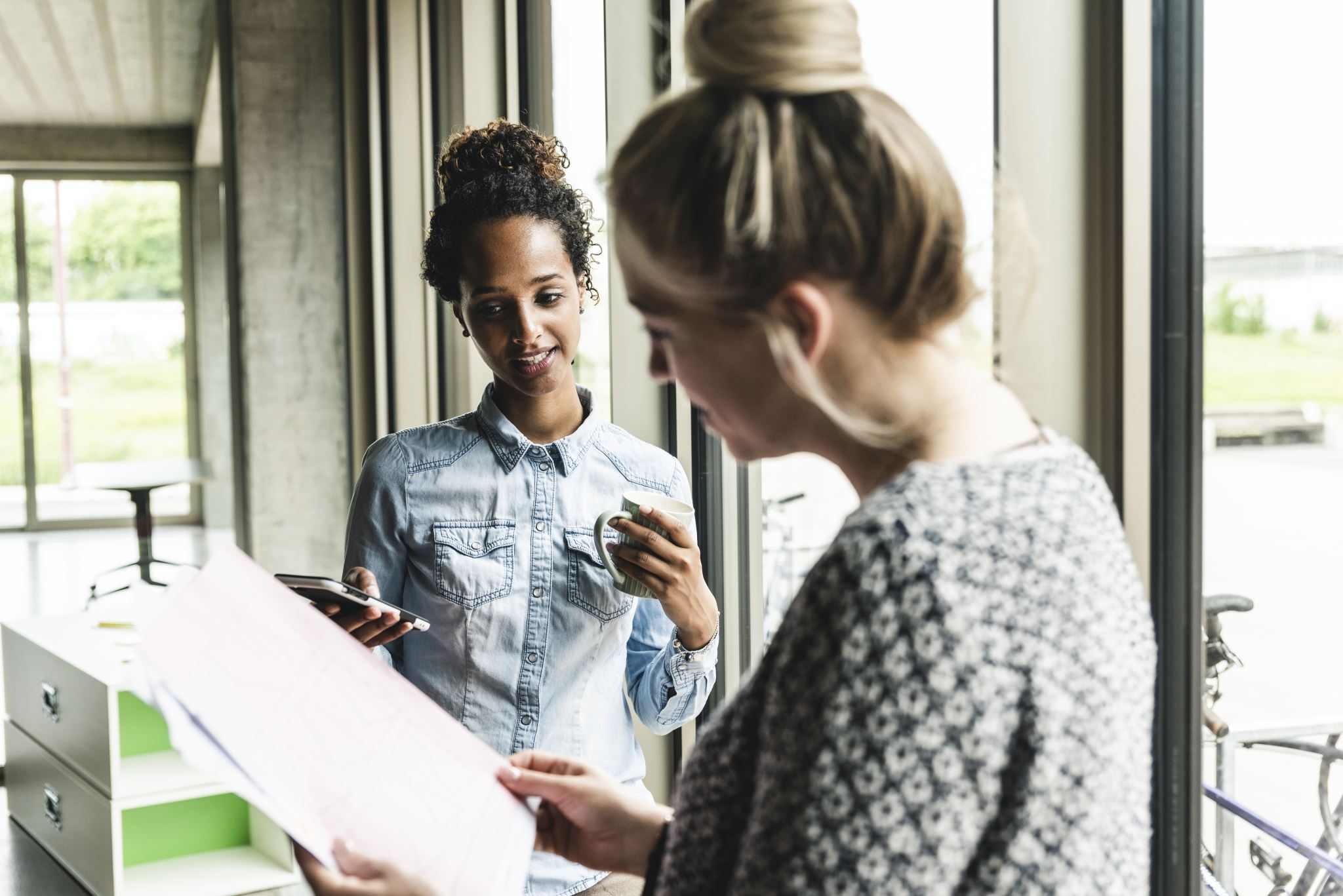 Primary Care Lifestyle Services (Public Health)
Flu Vaccination
CPCS
Emergency Medication Supply
Medicines Support Service
NHSmail
Local service 3
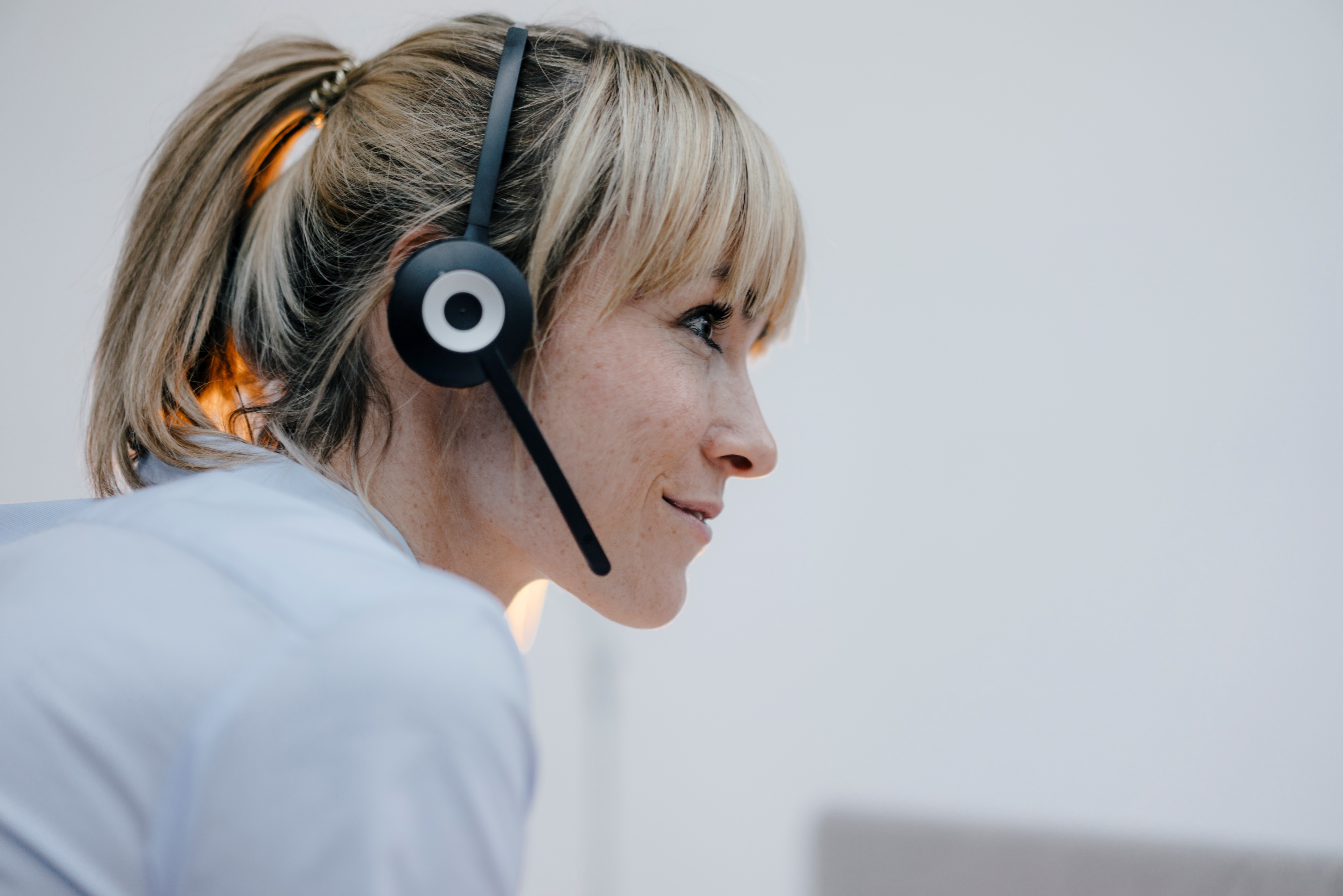 New Medicines Service
Local service 3
referral
Community Pharmacy
Telephone
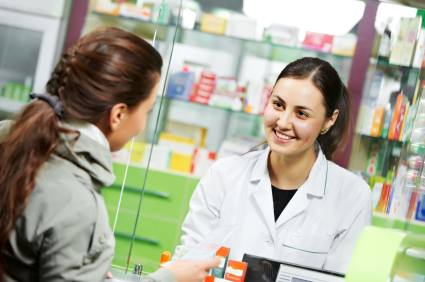 Key
Integrated system
Manual access
Variable interoperability
Data flow directions
Pricing body and system
Lateral Flow Device distribution
Pharmacy Quality Scheme reporting
Hep C testing claims
C19 delivery (self-isolating)
CPCS claims
Developmental priorities
Risks
<insert local priorities and risks for relevant parties>

Opportunities
<insert local priorities and opportunities for relevant parties>
[Speaker Notes: Comments: set out who the risks and opportunities are for (contractors, NHS, patients…)]
References & System details
National Community Pharmacy IT Group digital priority list
Supplier list 
Electronic Health Record list
 Other tools/bodies include: NHSBSA, NHSmail, SCR, EPS etc.